July 18, 2019AAND Workshop Update from the Alabama 9-1-1 BoardPrattville, AL
Leah Missildine
Executive Director for the Alabama 9-1-1 Board
leah@al911board.com
Office:  334-440-7911
Mobile:  334-235-3324
Introduction & Contact Information
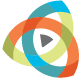 ANGEN 2.0
Behind the Scenes in the last 12 months:
Data center move 
Close our existing AFSs with ASA
911 Logix and Dashboard to PSAPs
Continuous development
Repository for high-level GIS data
Preparation for statewide GIS dataset project
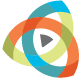 ANGEN 2.0
Various Stages of Project:
Stage 0 - Replace the Bandwidth wireless network	     Completed in 2018. Work included a data center move.
Stage 1 - Build the ESInet to the PSAPs.
Stage 2 - Deliver 911 calls directly to PSAP. 
	      Wireless is active now, the transition continues.
Stage 3 - Convert the legacy wireline service to ANGEN.
Stage 4 - Turnup Texty for non-voice text messaging with the PSAPs
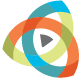 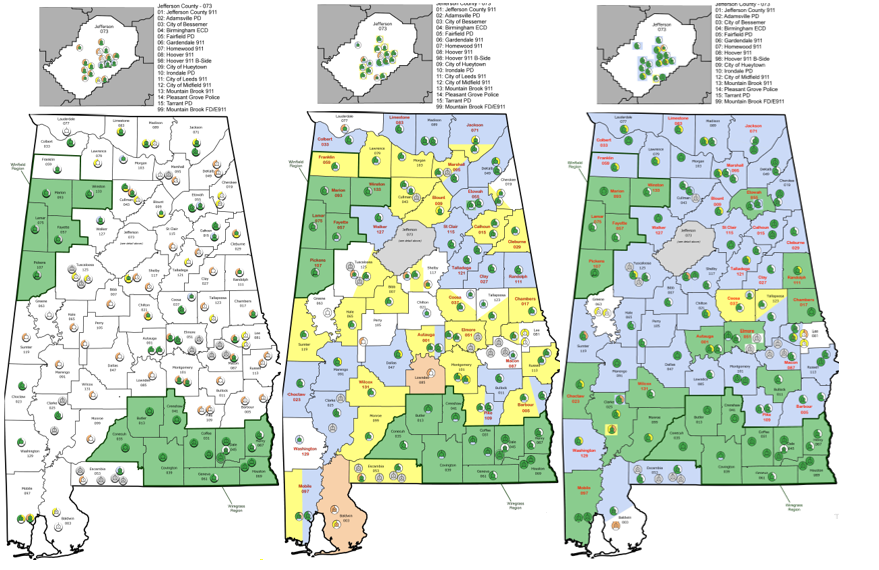 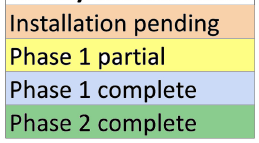 July 2018
February 2019
July 2019
[Speaker Notes: Blue counties ready for conversion to ANGEN, green counties are on ANGEN, yellow counties have equipment partially installed, white counties are awaiting circuit and equipment installation.]
ANGEN 2.0
Must engage your vendors!
Coordination, coordination, coordination.
Know what state of conversion to ANGEN your PSAPs are in and know who to contact!
INdigital NOC @ 877-469-2010 or support @indigital.net
Caleb as the network manager; State Office as the facilitator of the project
Your vendors, technicians, or service providers
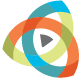 [Speaker Notes: INdigital engages the carrier side of the house—provides a playbook
ECDs might consider having a playbook, too.]
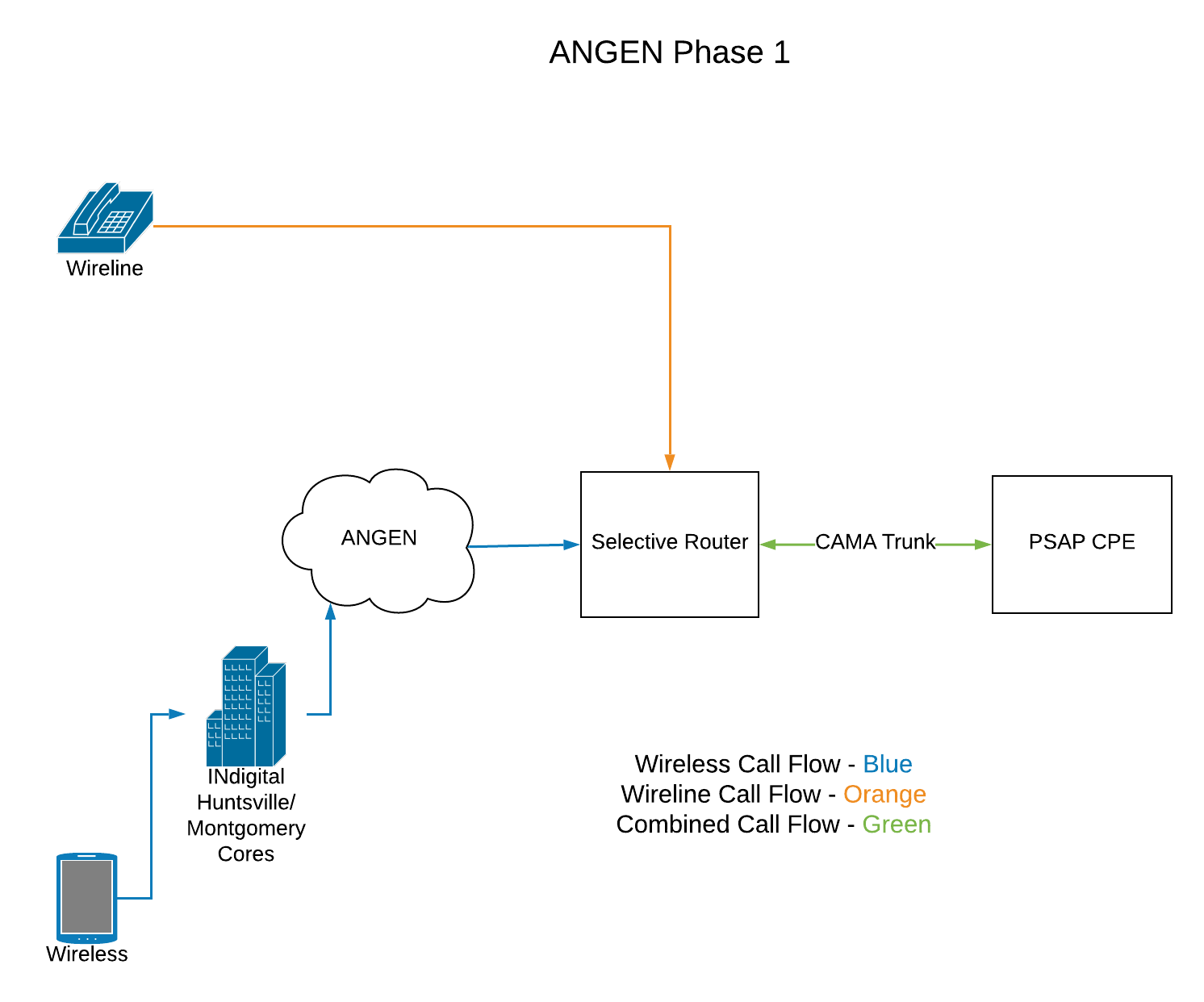 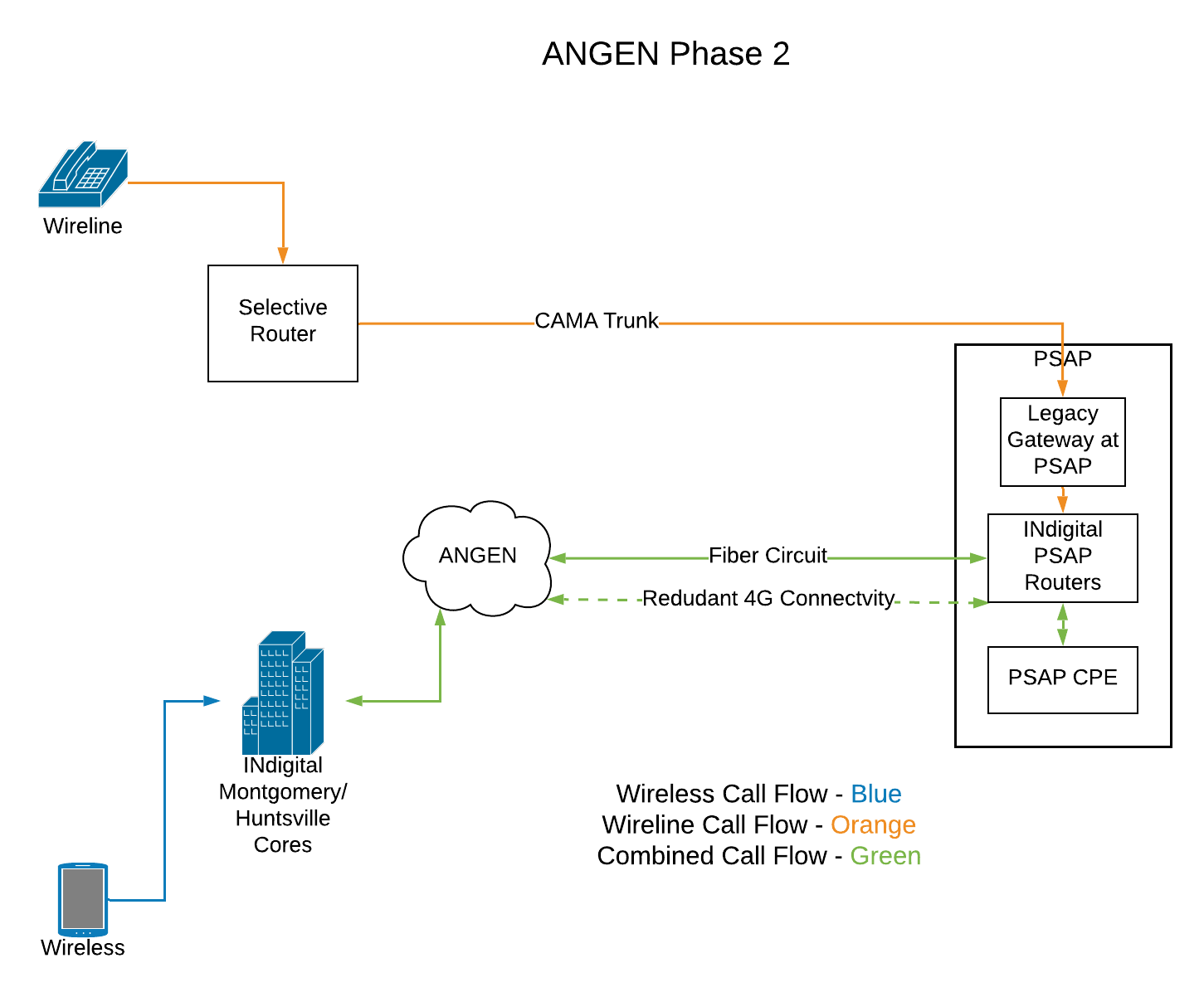 [Speaker Notes: The change you see here is that you begin having at least your wireless calls delivered directly to the PSAP.]
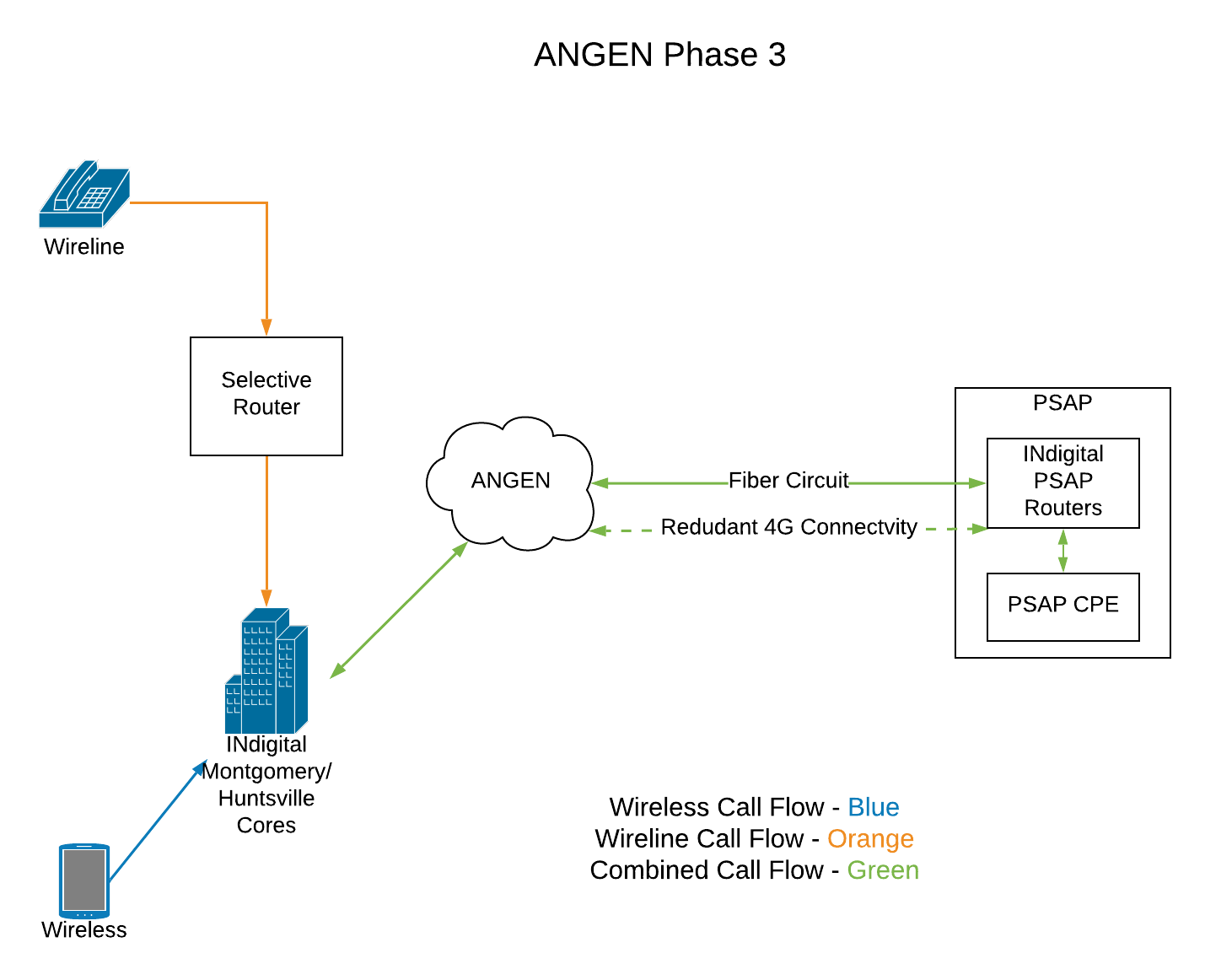 [Speaker Notes: The change you see here is that all call types, most obviously including your wireline calls, are being delivered directly to the PSAP.]
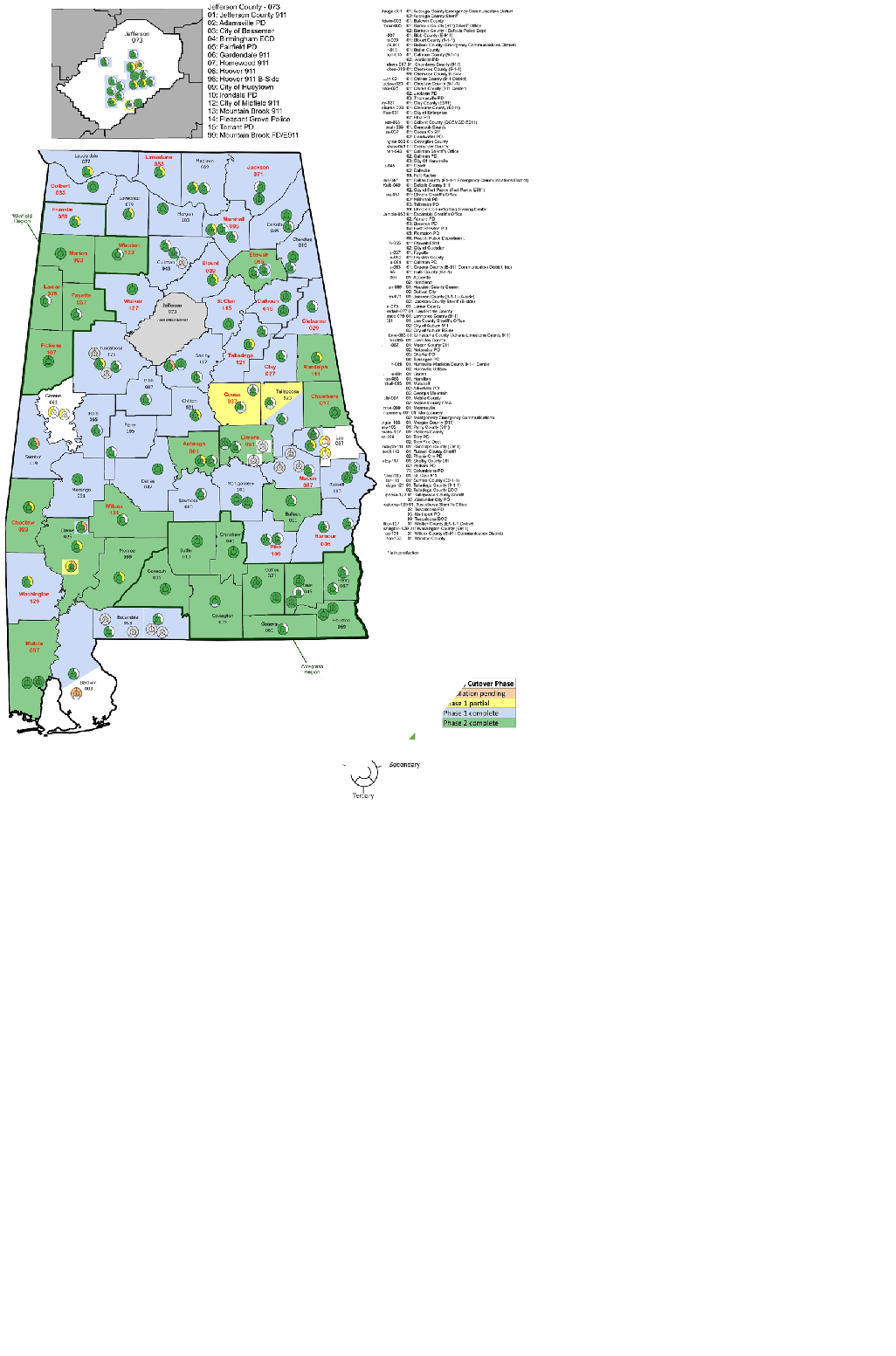 ANGEN 2.0
Thirty-four primary PSAPs are now processing calls over ANGEN 2.0
Population served by ANGEN 2.0 is 1,327,897
Percentage of the total population served by ANGEN 2.0 is 28%
Barbour, Chilton, Montgomery City and County, and Pike up in next
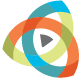 [Speaker Notes: Blue counties ready for conversion to ANGEN, green counties are on ANGEN, yellow counties have equipment partially installed, white counties are awaiting circuit and equipment installation.]
ANGEN 2.0
PSAP Cutovers
Engage your vendors and coordinate
Press release for ANGEN cutover
Reimbursement opportunity for ANGEN cutover reimbursement (≤ $3,000 per ECD)
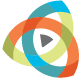 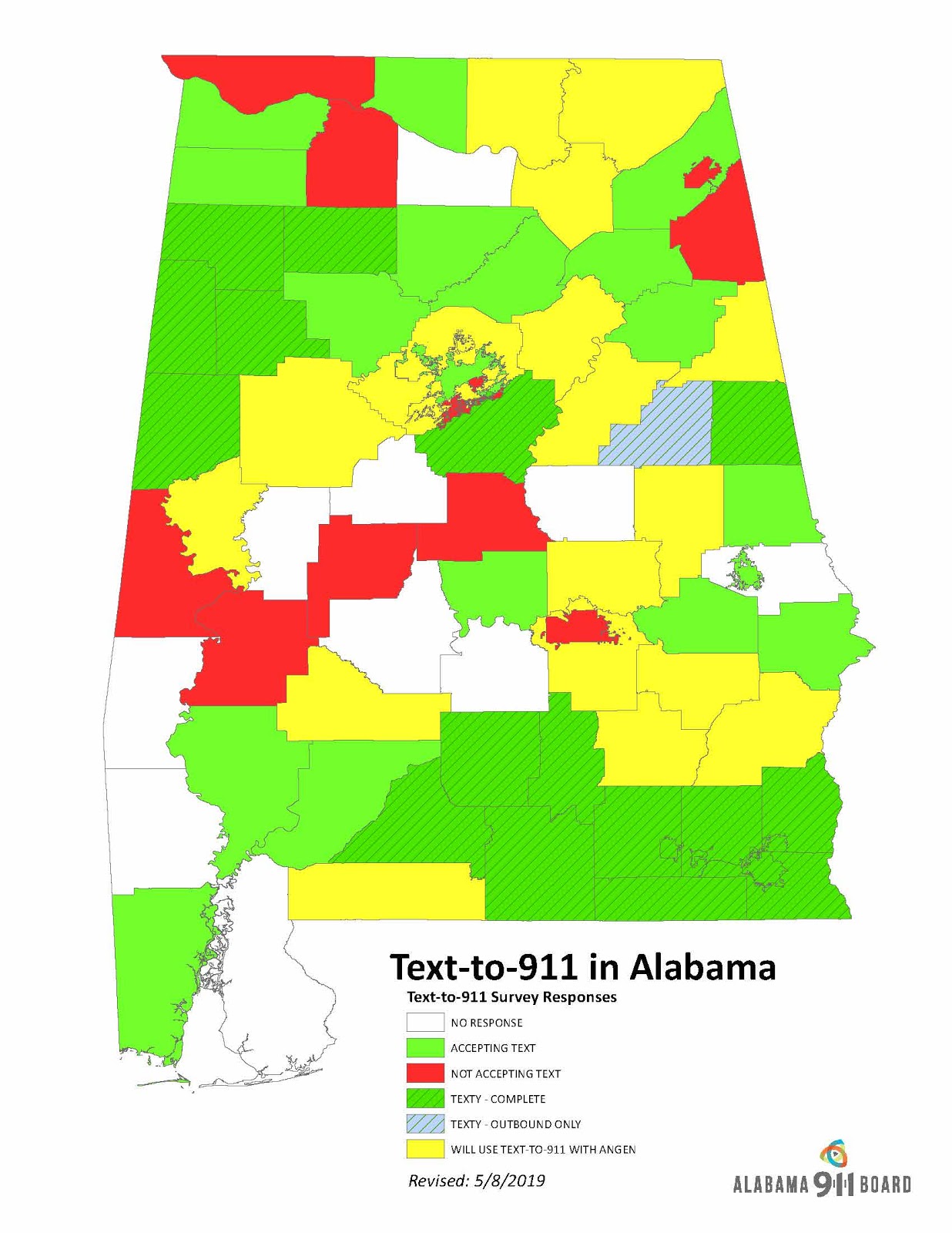 ANGEN 2.0
Texty Deployment
Version 17.3 will be released in Alabama by the end of the summer (includes RapidSOS location enhancement integration)
Twenty-one PSAPs utilizing Texty
Outbound texts exceed inbound texts three to one (669 outbound:285 inbound)
ANGEN 2.0
Upcoming Activities
Federal Grant aimed at “filling the gaps of NG9-1-1 implementation”
Release Hosted CPE RFP
Drafting Statewide GIS Project RFP
More training!
AL911.net User Training
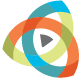 ANGEN 2.0
AL911.net User Training
Designed to be a train-the-trainer session on using the AL911.net dashboard  
Agenda:
    10:00a	MEVO
    11:15a	Texty
    12:15p 	Lunch provided by INdigital
    1:15p	Toolkits/MSAG
    2:30p	Logix
Training Officers, Line-level and Center Supervisors, Operations Managers, & Database Administrators
Course materials and lunch are provided by INdigital in partnership with the Alabama  9-1-1 Board
How can we enhance this training?
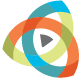 Section C: ESInet Trends and Stats
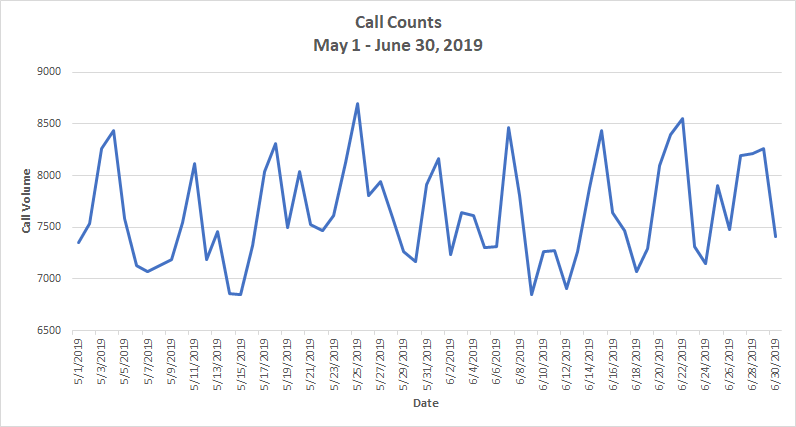 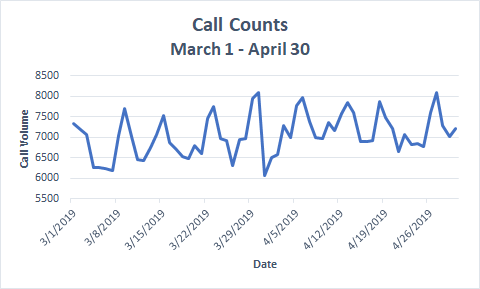 Busiest day during the period was May 25th - 8,694 calls were processed. The second busiest day was June 22th - 8,549 calls were processed. Both the first and second busiest days in the reporting period are the fourth Saturday in the month.
  Average call volume per day was 7,638. Up from 7,059 in the previous reporting period. Total calls since the last report was 465,945.
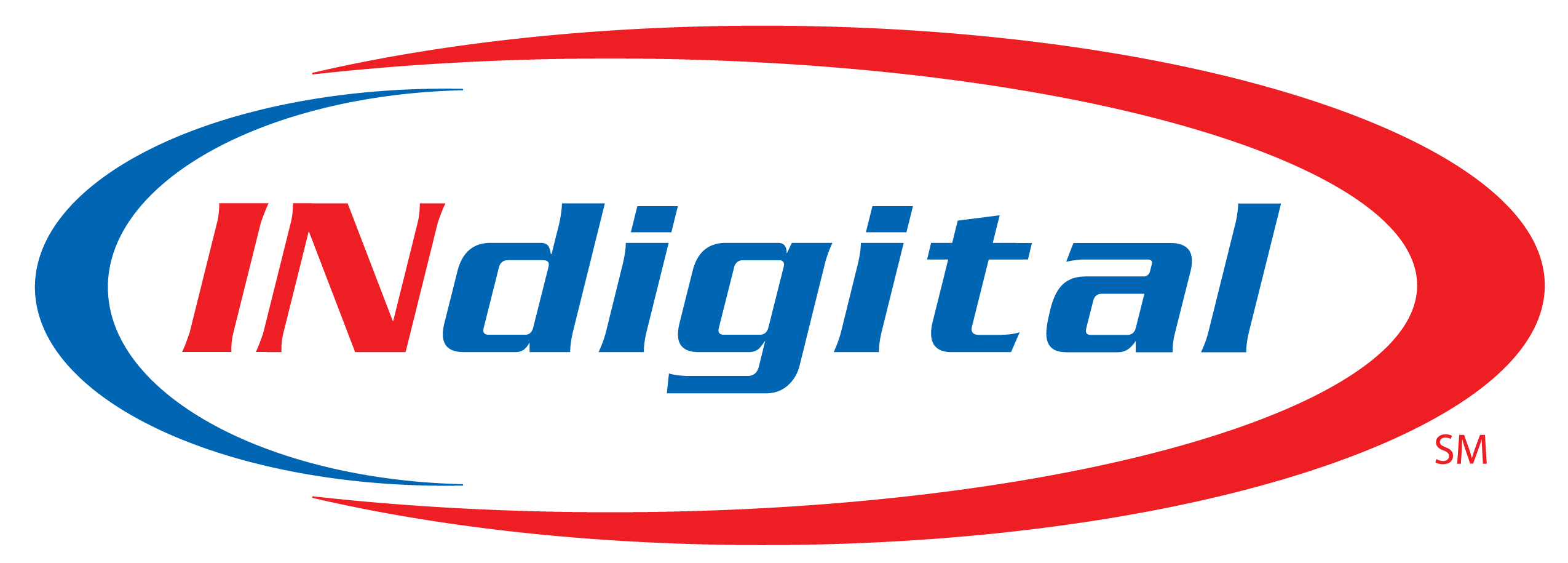 Average Calls by Time of Day
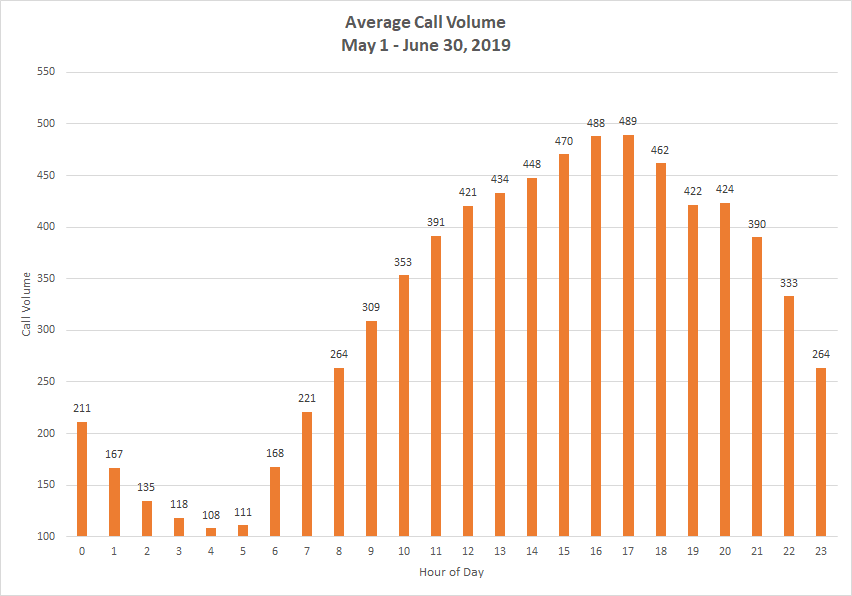 4:00 am has the lowest call volume - 108 call average across the network
5:00 pm has the peak call volume - 589 call average across the network
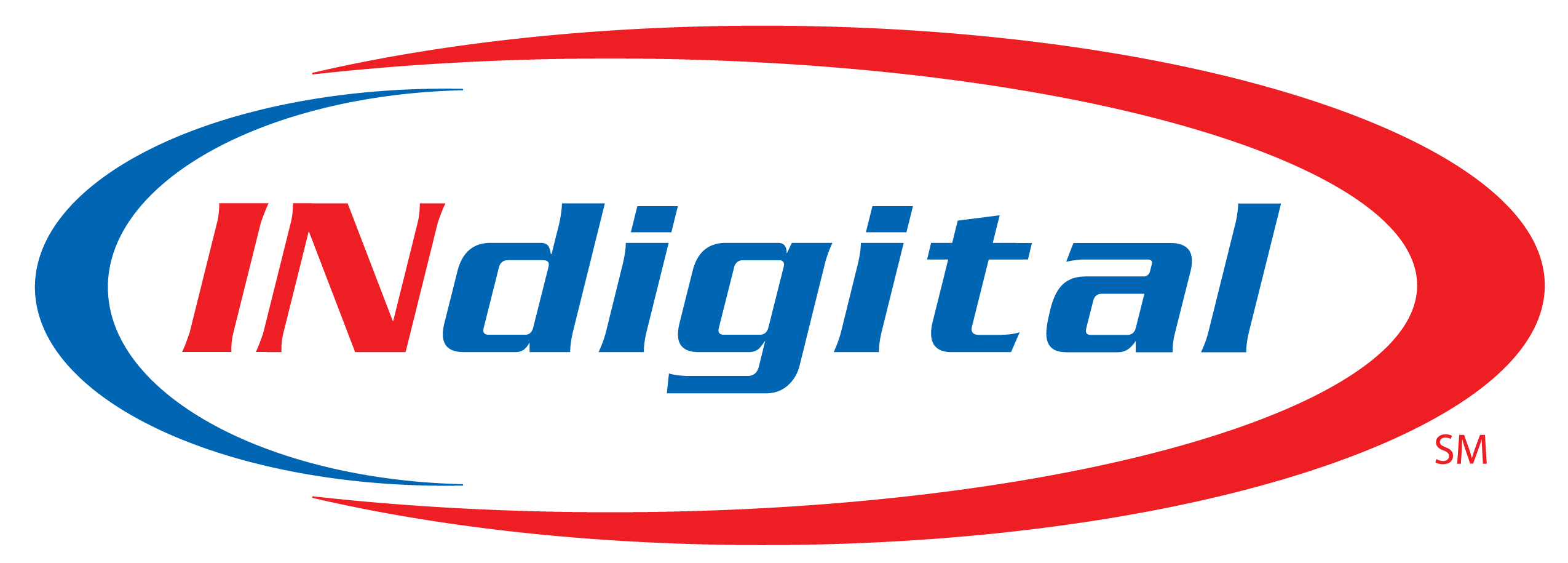 Calls by Day of Week
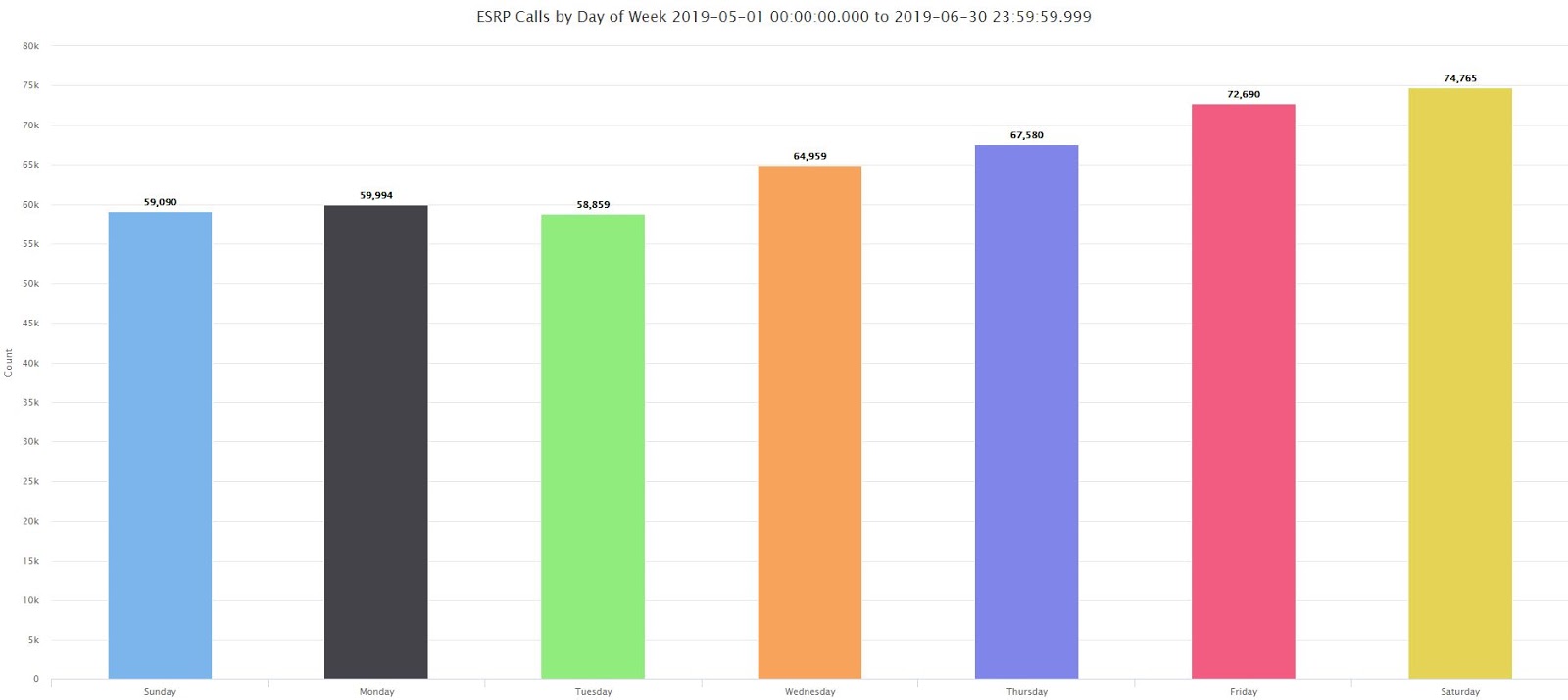 Saturday was the busiest day of the week for this report; Friday was the busiest day for the last reporting period.
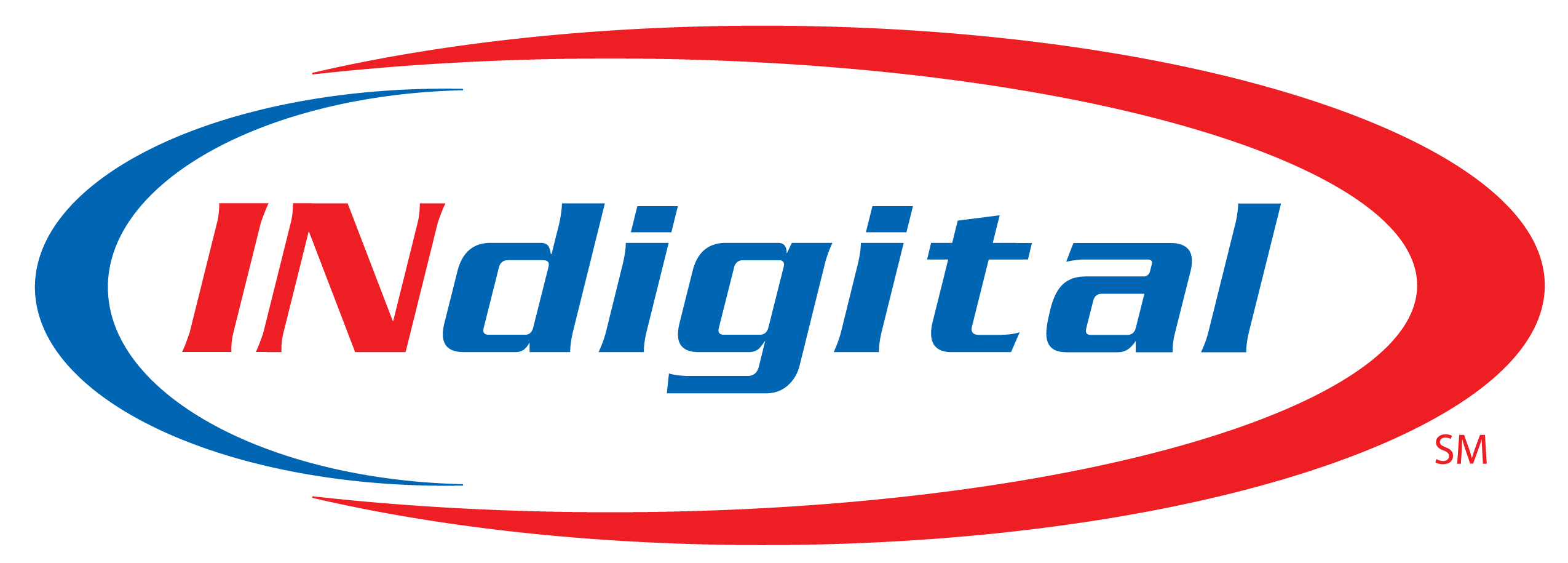 Section C: ESInet Trends and Stats
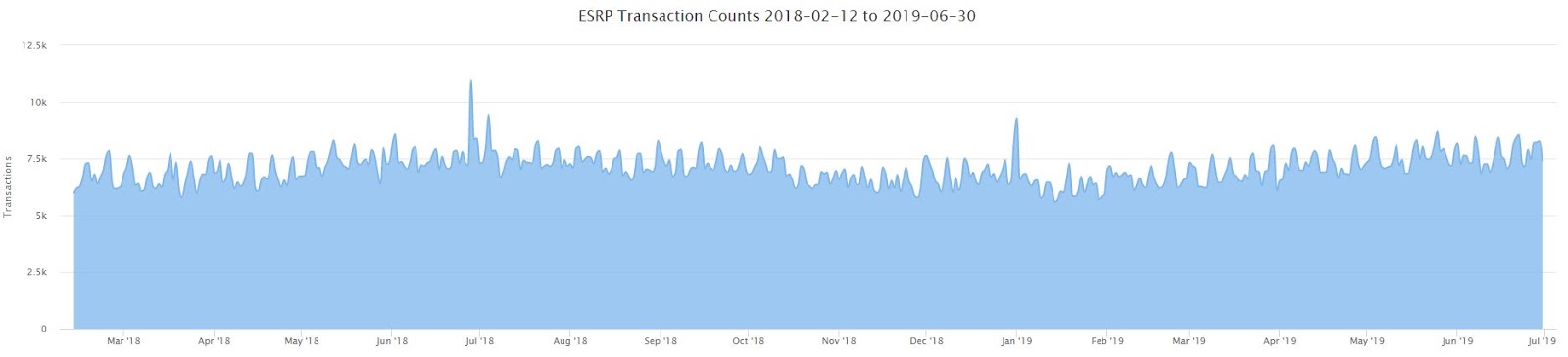 ANGEN 2.0 has now processed over 3.5 million calls.
Average call volume per day : 7,069
Total Call Volume Feb 12, 2018 to June 30, 2019 : 3,563,088
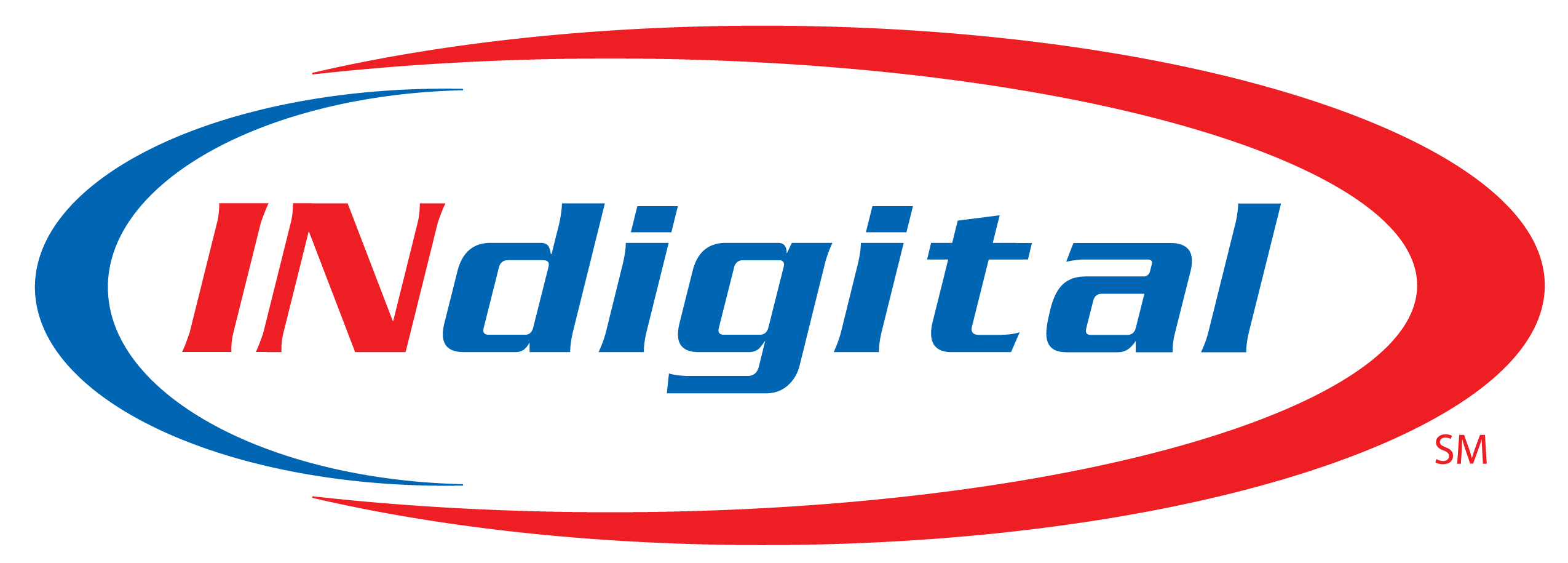 Section D: Trouble Ticket Analysis
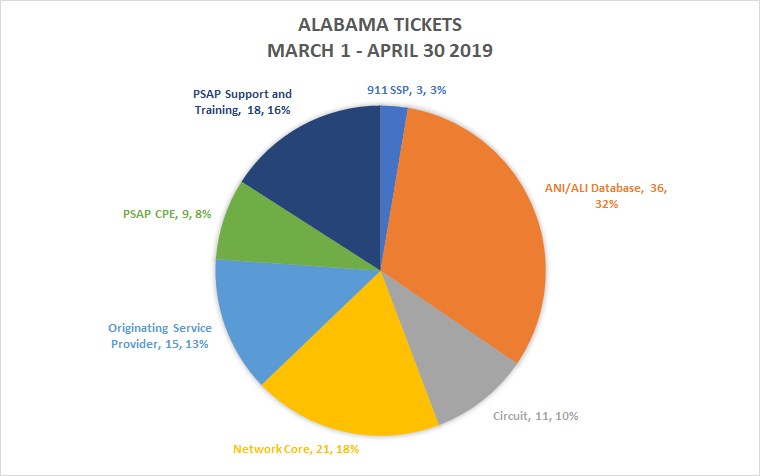 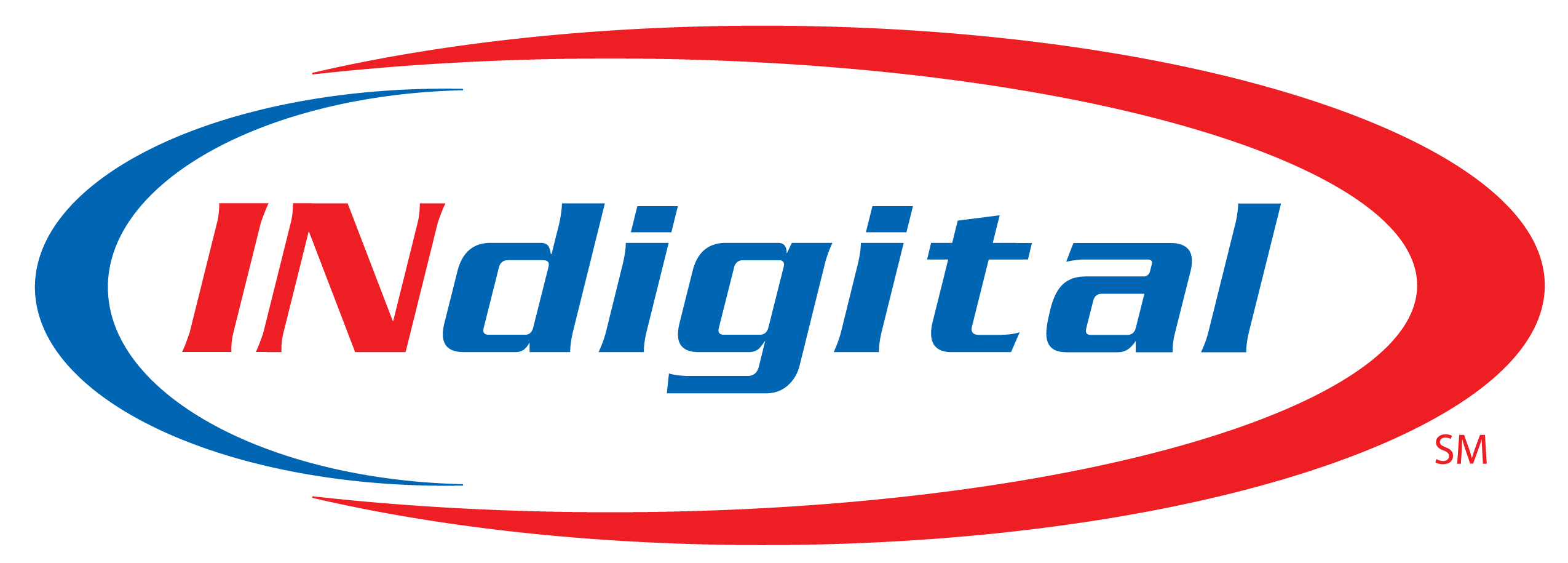 A total 110 tickets have been created since the last report.
Section E: Alabama Call Service Level Metrics
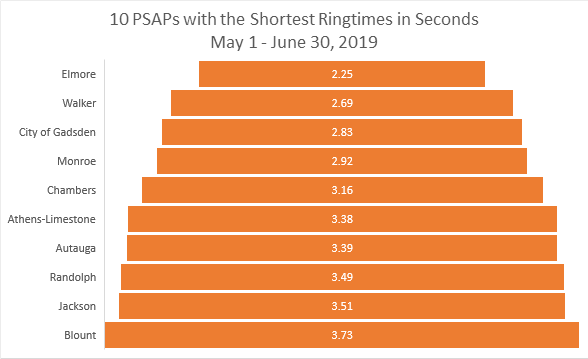 The average ring time for the reporting period is 4.52 seconds.
The data is derived from twenty-five PSAPs that currently have CDR boxes deployed. PSAPs utilizing ACD or ECW have been excluded from this data set
NENA Standard: Ninety percent (90%) of all 9-1-1 calls arriving at the Public Safety Answering Point (PSAP) shall be answered within ten (10) seconds during the busy hour (the hour each day with the greatest call volume, as defined in the NENA Master
Glossary). Ninety-five (95%) of all 9-1-1 calls should be answered within twenty (20) seconds. 
NENA Call Answering Standard/Model Recommendation NENA 56-005.1 June 10, 2006, Revised 8/31/2017
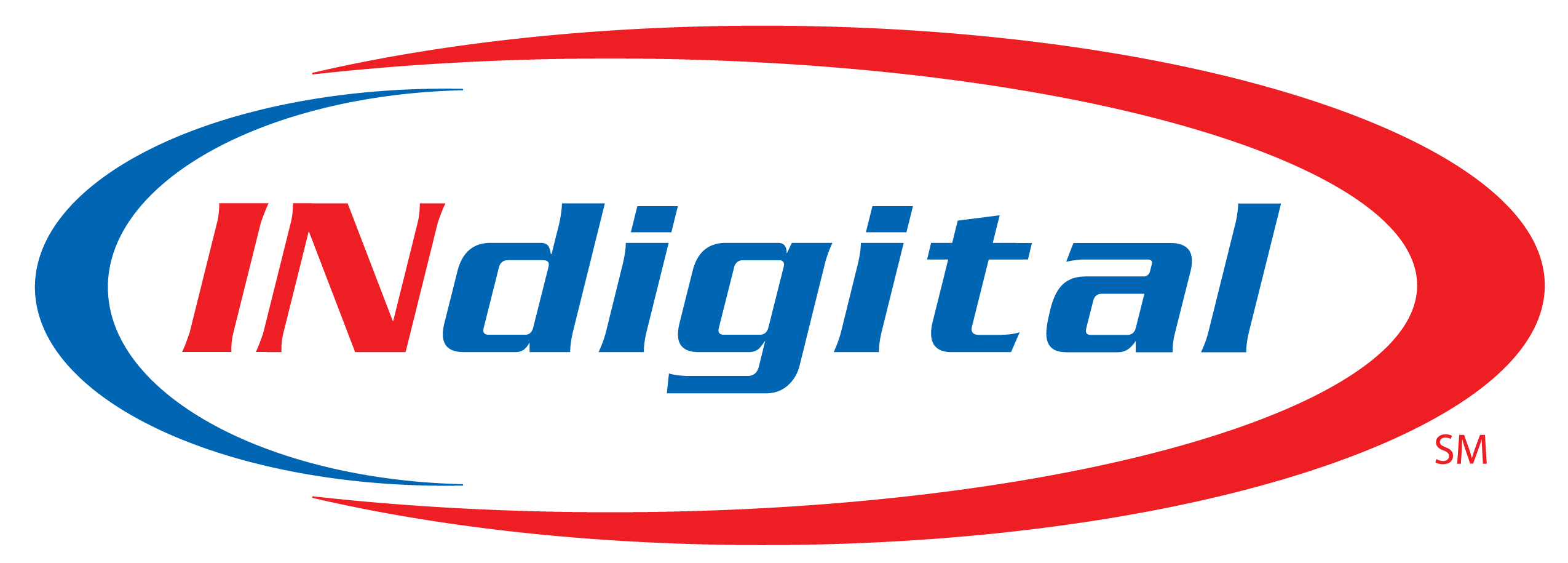 Questions
Leah Missildine
Executive Director for the Alabama 9-1-1 Board
leah@al911board.com
Office:  334-440-7911